Minimalist Art of Investing
Ep 2: Estimating Savings Need
- Sandeep Tyagi
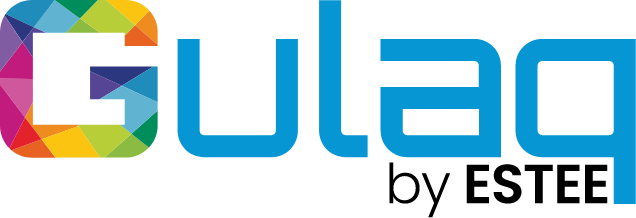 Recap: Setting Returns Expectations
Chances of making money increases as the holding period increases

On an average Sensex gave 11.4% returns (CAGR) over 10-years rolling returns

The FD returns average is at 8.2%

Over 40 years, 11.4% returns will generate 75X of initial investment, and 8.2% will generate 23X

A 60-40 portfolio is a simple plan to start with
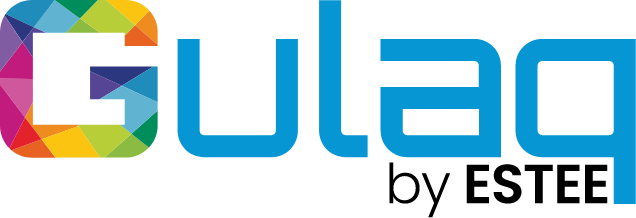 “
Do not save what is left after spending, but spend what is left after saving
- Warren Buffet
Assessing savings
This is a story of someone I know-Rajat. He is thirty years old and recently married. They are expecting their first child in 4 months. Rajat earns INR 12 lacs a year and lives with his parents. He wants to move out into an independent apartment. He recently bought a new car. The car was a little more expensive than he felt comfortable with, but he got a car loan through his bank.

What do you see as the investment and savings plan for Rajat?

He is living beyond his current means, and adding to his obligations (new baby, larger home, loan payment).
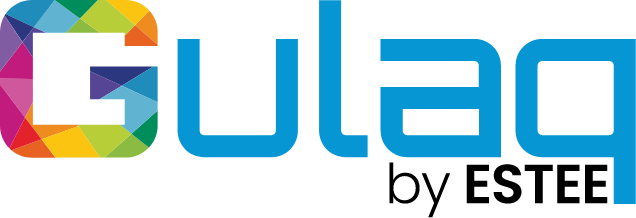 Why to assess savings?
Over optimistic investors  Tend to save little for investment goals. As a result, they are likely to fall short of their requirement.

Over pessimistic investors  Tend to save too much for the goals. As a result, they are likely to face financial stress and sacrifice present for the future.

Overconfidence in future earnings, underestimating future expenses, and not assessing savings need are key reasons behind poor investment planning
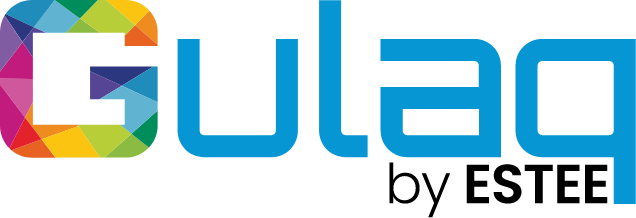 Step by step process to estimate expenses
Income – Expenses = savings
Collect 13 months of your main bank account statement
Fill the balances for each month in the template
Identify all outflows which went into asset creation as “asset purchase”
Identify all inflows as either “income” or “asset sale”
You have 5 numbers for each month now
Balance at the beginning of the month (B1)
Asset purchase (P), Income (I), Asset Sale (S)
Balance at the end of the month (B2)
Expense (E) = B1 + I + S – P – B2
Add expenses of all months for yearly expenses estimation
Savings potential = I + P – S – E
Template link is provided on Gulaq.com, Live webinar page
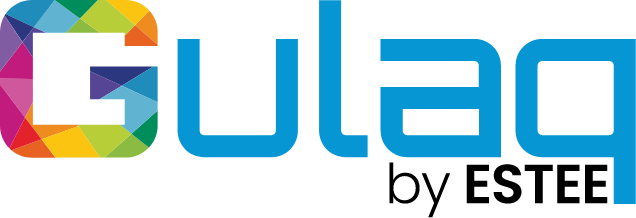 Savings Rate
In 2021, Average savings rate in India is?
28%
16%
44%
35%
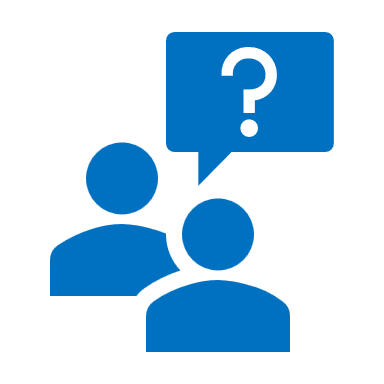 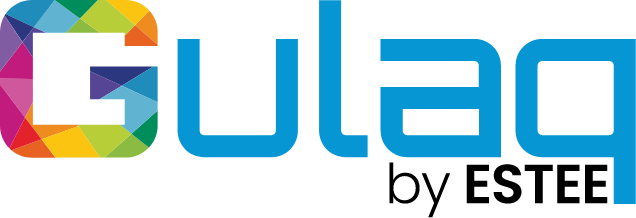 [Speaker Notes: Answer: 28%]
Savings Rate Trend
In 2021, the average savings rate is 28%, down from 36% in 2011
Normal savings rate is between 25 to 40%
If its below this range, you should think if your expenses are for a good reason or not
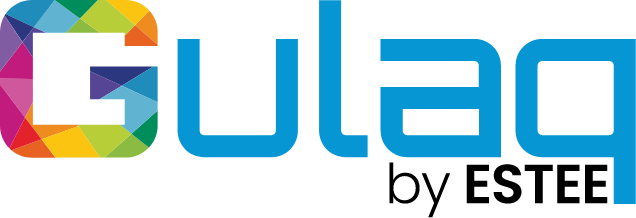 Three Big Savings Goals
Buying a Home – Covered Today
Retirement – Will be covered in next session
Kids’ Education – Will be covered in next session
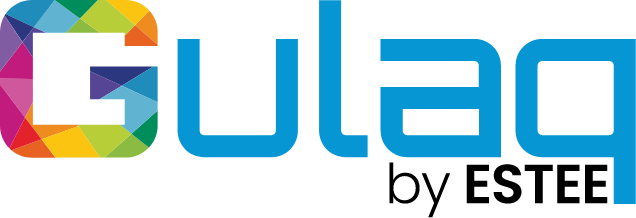 Investment Plan for Buying a home
Buying Home vs Renting House
Buying a Home vs Renting a house is one of the most common debates in personal finance. What do you think is a better option?
Buying a Home
Renting a House
No idea!
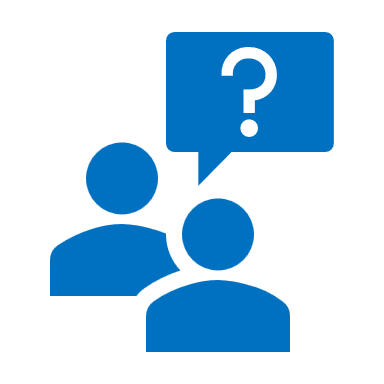 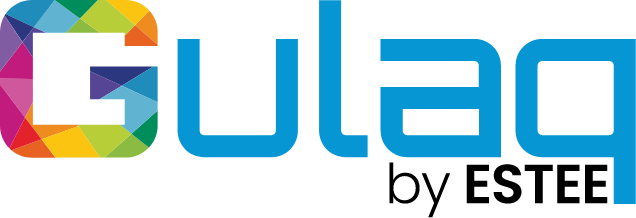 Buying Home vs Renting House
Buying Home
Renting House
Building an Asset
Tax benefits
Asset appreciation
Emotional security
Lower rent compared to EMI
No down payment, Less financial stress
Location flexibility
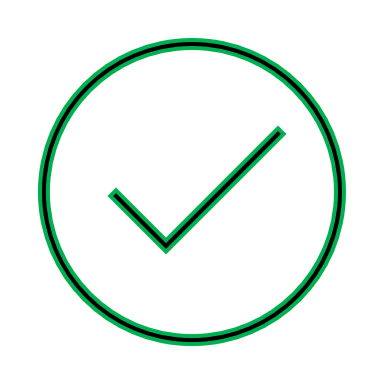 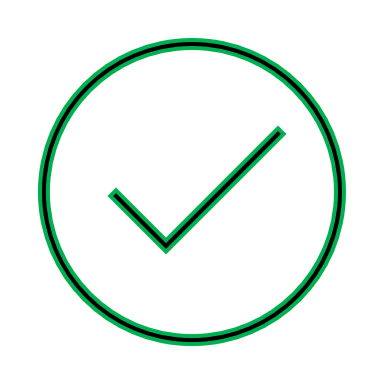 Liquidity issue
Expensive
EMI Burden
Rental growth
Outflows even after retirement
One less Asset
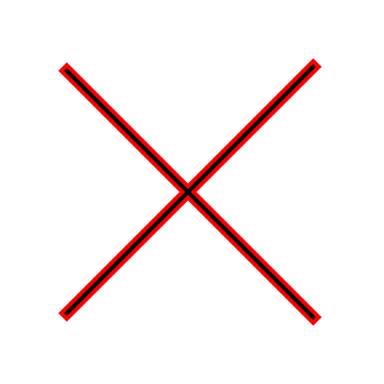 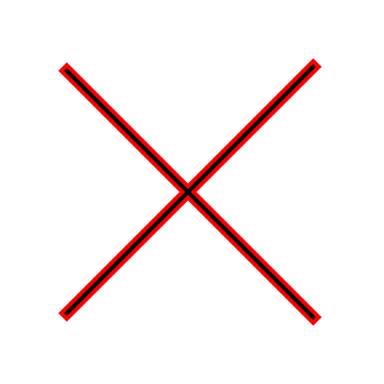 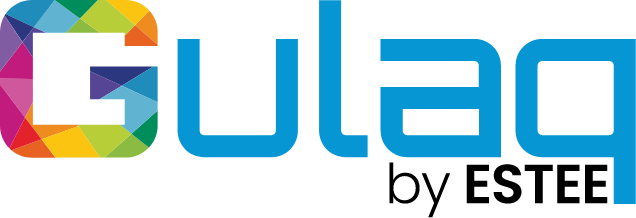 Buying a Home vs Renting a house
A 3-BHK flat in Bangalore costs 1.2 Crores.
40% down payment, 72 Lakhs home loan, 8% Interest, 20 Years duration
EMI of 60,000
Total amount repaid 1.44 Crores, including interest of 72 Lakhs
The cost of taking a loan is equal to the loan itself!
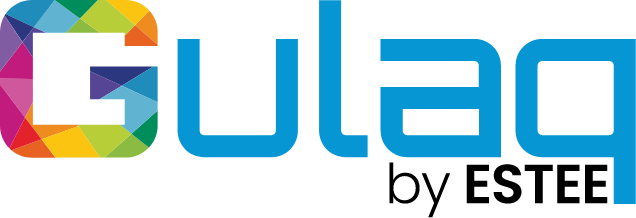 Buying a Home vs Renting a House
Buying a Home
Renting House
36,000 Rent/Month, Rental growth 6% annually
In 20 years, 1.58 Crores rent paid
Difference of EMI and Rent is invested at 10.46%
48 Lakhs of down payment invested at 10.46%
Net value of 3.86 Crores at the end of 20 years
Net value will continue to be invested
Continue paying higher rents
A 3-BHK flat in Bangalore costs 1.2 Crores.
40% down payment, 8% Interest, 20 Years
EMI of 60,000. Total repaid 1.44 Crores
Appreciation of 6%
Asset value 3.85 Crores at Loan closure
Net value of 2.53 Crores
No need to pay EMIs anymore
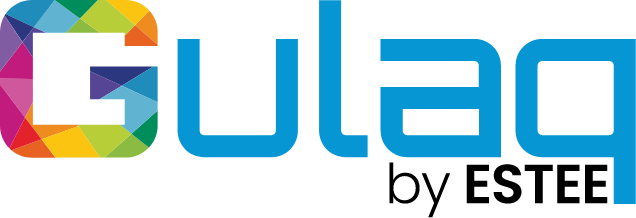 Buying vs Renting – Major factors
Investment returns – An investment in FD vs 60-40 portfolio. Ex: In case of Renting, FD investing would make investment 1.9 Cr vs 3.86 Cr if invested in 60-40 portfolio

Asset appreciation – Even a Slight change in appreciation impacts asset value a lot in 20 years. Ex: 7% appreciation would make owning a house more favourable, and a 5% appreciation would not really do so.
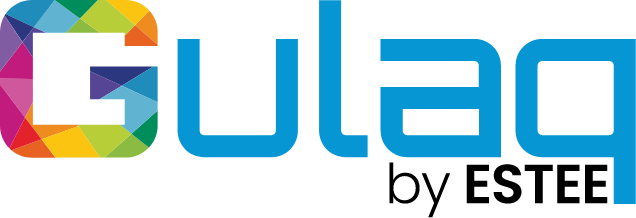 Buying Home vs Renting House
What is the Tax deduction limit on Home loan interest paid? 
50,000
1,00,000
2,00,000
3,50,000
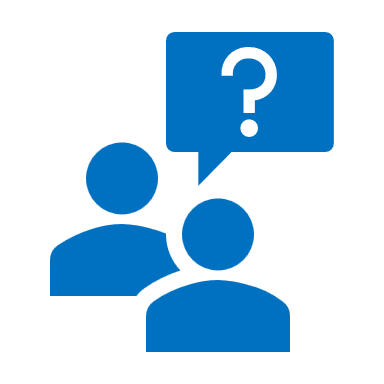 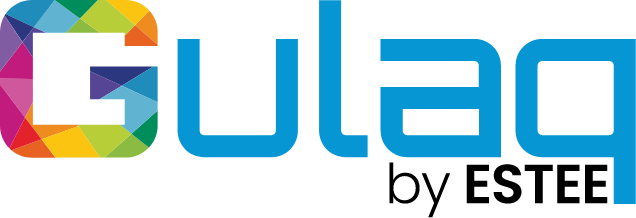 [Speaker Notes: Answer: 2,00,000]
Buying a Home
While planning to buy a home, one should consider 4 Key factors
Income, Home loan duration, downpayment, and EMI
3 – 20 – 30 – 40 Rule
Price of home shouldn’t be more than 3X of your current annual income
Home loan duration 20 years
EMI shouldn’t be more than 30% of your monthly income
Downpayment of 40%
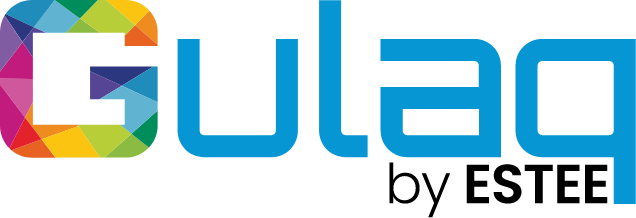 Investment plan to Buy a Home
Chanchal Kumar wants to buy a home in Delhi. He figured out that he would need a fully furnished 3-BHK flat for his family. The flat is available at INR 1.2 Crores. He has 30 Lakhs savings. His salary is 25 LPA, and his wife’s is 20 LPA.
Check 3 – 20 – 30 – 40 rule
Everything satisfies except for 40% downpayment value
Chanchal should invest his savings, and add a SIP to reach quickly 48 Lakhs downpayment
As 60-40 would be a stable portfolio, he can invest in it
Once the investment value reaches 48 Lakhs, he can take a home loan for 72 Lakhs
The EMI of 60,000 has to be accounted for in his future expenses
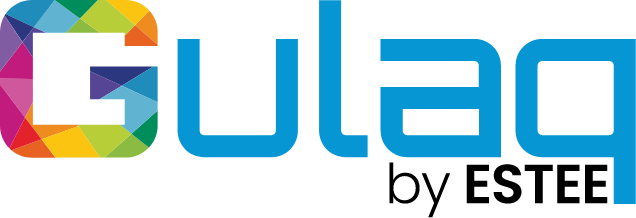 Templates used in this Episode
Template to estimate savings
Template to assess Buying a home vs Renting a house
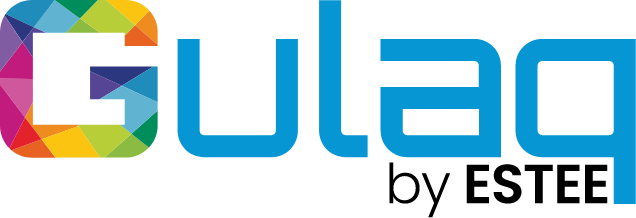 Coming Episode
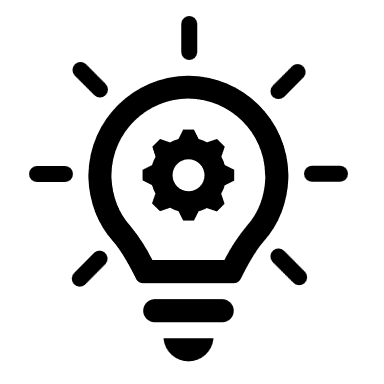 Planning your Retirement
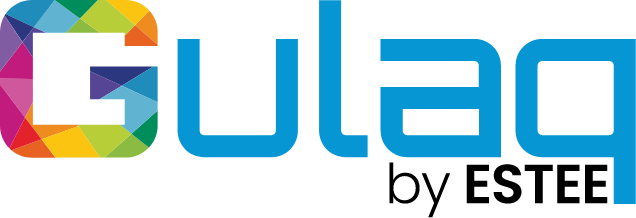 Thank You
FOLLOW US ON
Sandeep Tyagi

LinkedIn: https://www.linkedin.com/in/styagi/

Twitter: https://twitter.com/styagi
GULAQ

LinkedIn: https://www.linkedin.com/in/gulaqnew

Twitter: https://twitter.com/gulaqfintech

Instagram: https://www.instagram.com/gulaqfintech/